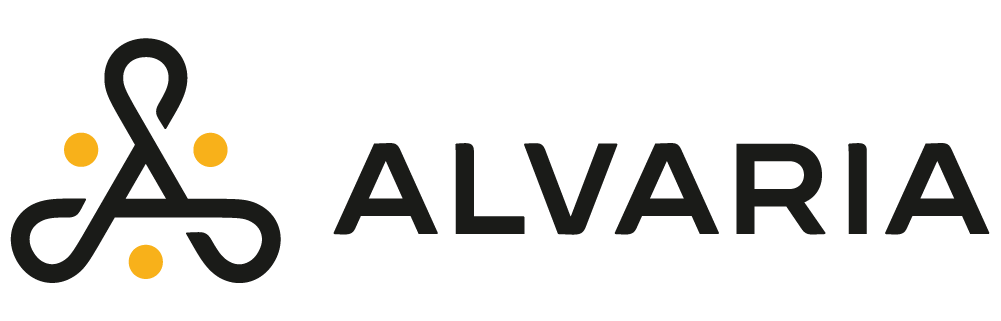 Spoznaj otvorené dáta
Workshop 1: Otvorené dáta a ich využitie
Lukáš Jankovič, OZ Alvaria
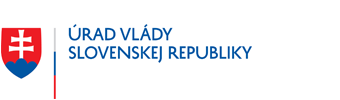 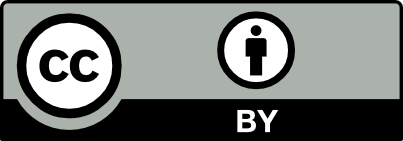 Zverejnené pod licenciou: Creative Commons Attribution ("uvedenie autora") 4.0 International.
Realizované s finančnou podporou predsedu vlády Slovenskej republiky
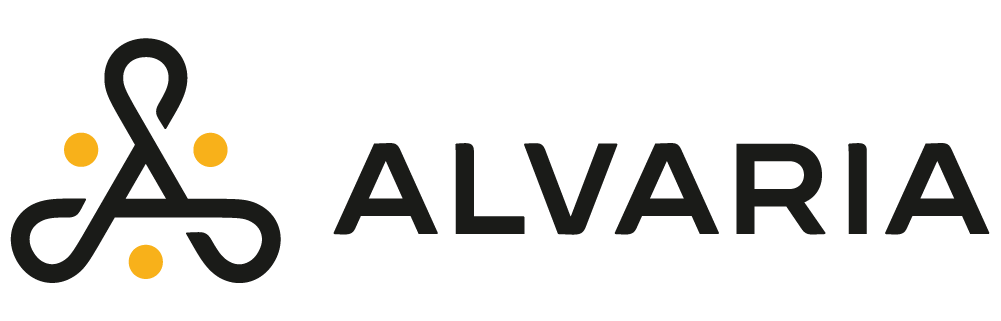 Spoznaj otvorené dáta
Projekt nadväzuje na projekt Open Data Lab realizovaný na vysokých školách v októbri 2021 – februári 2022
Cieľom projektu je predstaviť študentom a pedagógom stredných škôl otvorené dáta ako užitočný zdroj dôveryhodných informácií a ukázať im spôsoby a nástroje s pomocou ktorých môžu s dátami pracovať
Na každej strednej škole usporiadame 2 na seba nadväzujúce interaktívne workshopy. Do projektu bude zapojených 5 stredných škôl z Bratislavského, Trnavského alebo Nitrianskeho samosprávneho kraja.
Pre ostatné stredné školy bude aj na základe skúseností z workshopov vytvorený voľne prístupný e-learningový modul a 2 videoprednášky
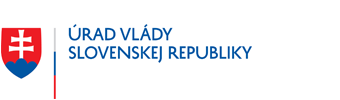 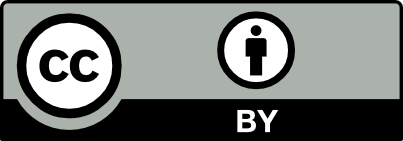 Zverejnené pod licenciou: Creative Commons Attribution ("uvedenie autora") 4.0 International.
Realizované s finančnou podporou predsedu vlády Slovenskej republiky
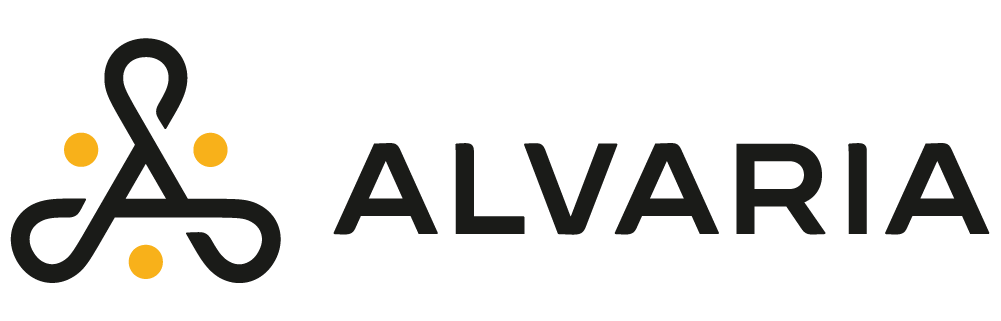 Obsah workshopu
Čo je otvorené vládnutie a prečo je dobré
Transparentnosť vlády
Čo sú otvorené dáta a na čo sú dobré
Výhody otvorených dát
Kde nájdeme otvorené dáta
Kto ich zverejňuje (portály)
Na čo ich vieme použiť, ukážky napr. aplikácie, vizualizácie, mapy
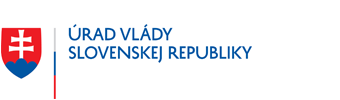 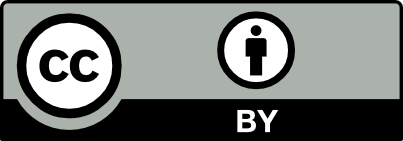 Zverejnené pod licenciou: Creative Commons Attribution ("uvedenie autora") 4.0 International.
Realizované s finančnou podporou predsedu vlády Slovenskej republiky
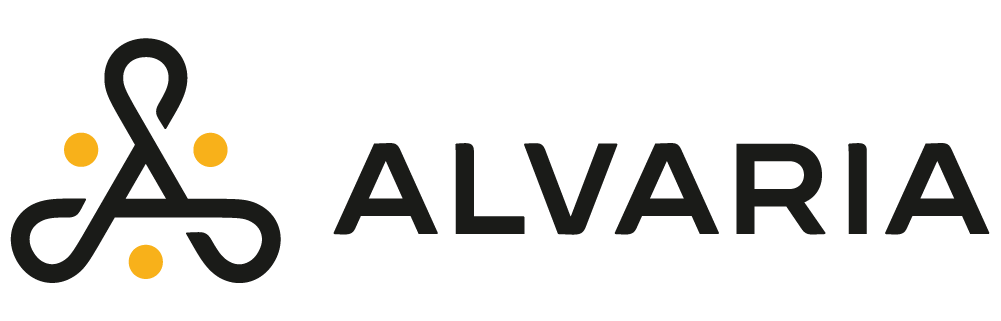 Transparentnosť vlády
Transparentnosť znamená podľa slovníka priesvitný, prehľadný
Transparentnosť v prípade inštitúcií = informovanie o tom čo inštitúcia robí a ako rozhoduje
V demokracii pochádza vláda od ľudí, ľudia majú ľudské práva
Ľudské práva  - > politické práva
Politické práva: napr. petícia, zhromažďovanie, volebné právo, právo na informácie, právo priamo sa zúčastňovať na správe vecí verejných
Otvorené dáta zvyšujú informovanosť o tom čo robí vláda a inštitúcie, ďalší benefit je využitie otvorených dát v rôznych oblastiach
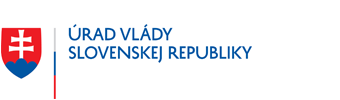 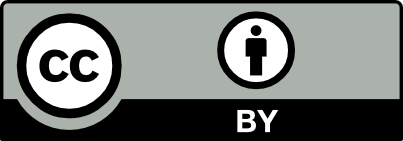 Zverejnené pod licenciou: Creative Commons Attribution ("uvedenie autora") 4.0 International.
Realizované s finančnou podporou predsedu vlády Slovenskej republiky
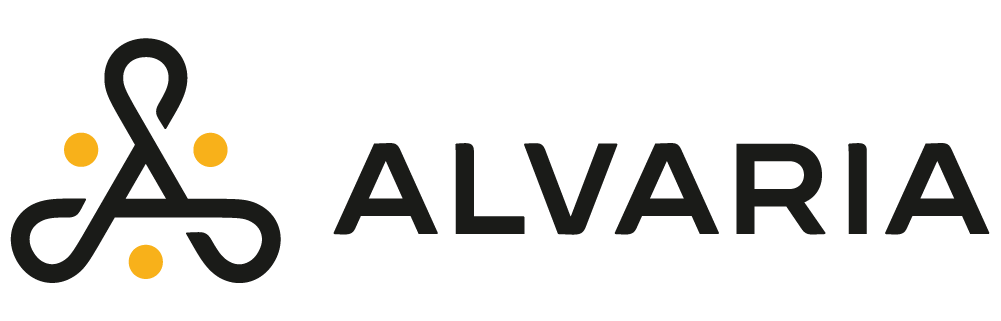 Otvorené dáta
Dáta, ktoré vytvára štát v rôznych oblastiach, zverejňuje ich a ktoré môžeme ľubovoľne využívať 
Otvorené dáta zverejňuje:
štát (ministerstvá, Štatistický úrad SR a ďalšie)
mestá, obce, vyššie územné celky
firmy (napr. Google)
neziskový sektor
Strojovo spracovateľné
napr. XLSX, XLS, CSV, JSON, XML
Otvorená licencia
napr. Creative Commons
Otvorené dáta sú dobré pre: 
Vedcov
Novinárov
Študentov
Firmy
Neziskový sektor
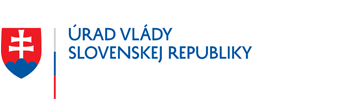 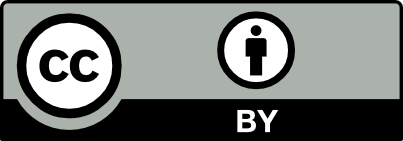 Zverejnené pod licenciou: Creative Commons Attribution ("uvedenie autora") 4.0 International.
Realizované s finančnou podporou predsedu vlády Slovenskej republiky
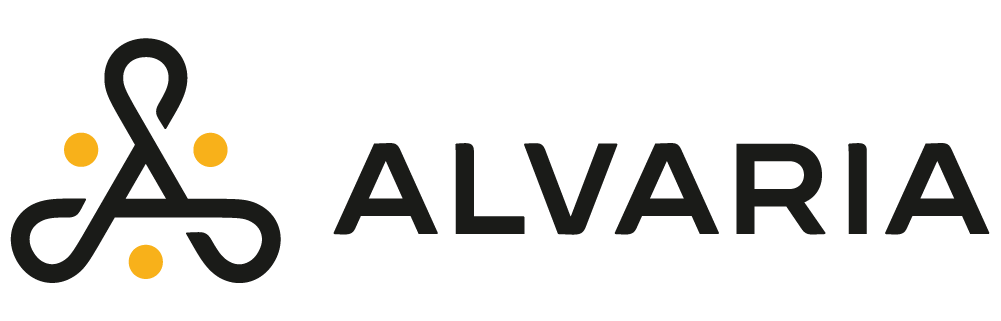 Výhody otvorených dát
Sú dostupné zadarmo
Ich spracovanie je jednoduché
Dôveryhodnosť
Je možné ich použiť na ľubovoľný účel
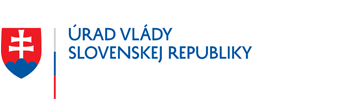 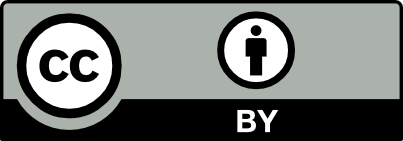 Zverejnené pod licenciou: Creative Commons Attribution ("uvedenie autora") 4.0 International.
Realizované s finančnou podporou predsedu vlády Slovenskej republiky
Portály otvorených dát
Okrem toho môže mať aj ďalšie funkcie, napríklad: 
Informovanie o novinkách
Zoznam aplikácií
Návody
Blogy
Hlavný účel portálu je zverejňovanie datasetov. 
Štátne portály
https://data.gov.sk – štátny portál – ministerstvá, ústredné orgány štátnej správy (napr. ŠÚ SR), štátne podniky, niektoré samosprávy
https://data.europa.eu/sk - európsky portál

Samosprávne portály – napr.
Prešov https://egov.presov.sk/
Bratislava https://opendata.bratislava.sk/ 
Prešovský samosprávny kraj https://geopresovregion.sk/home/data/
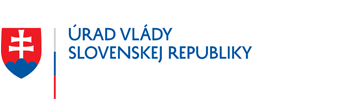 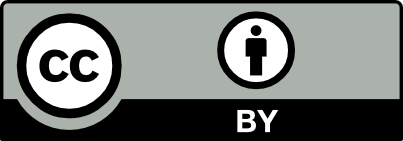 Zverejnené pod licenciou: Creative Commons Attribution ("uvedenie autora") 4.0 International.
Realizované s finančnou podporou predsedu vlády Slovenskej republiky
data.gov.sk
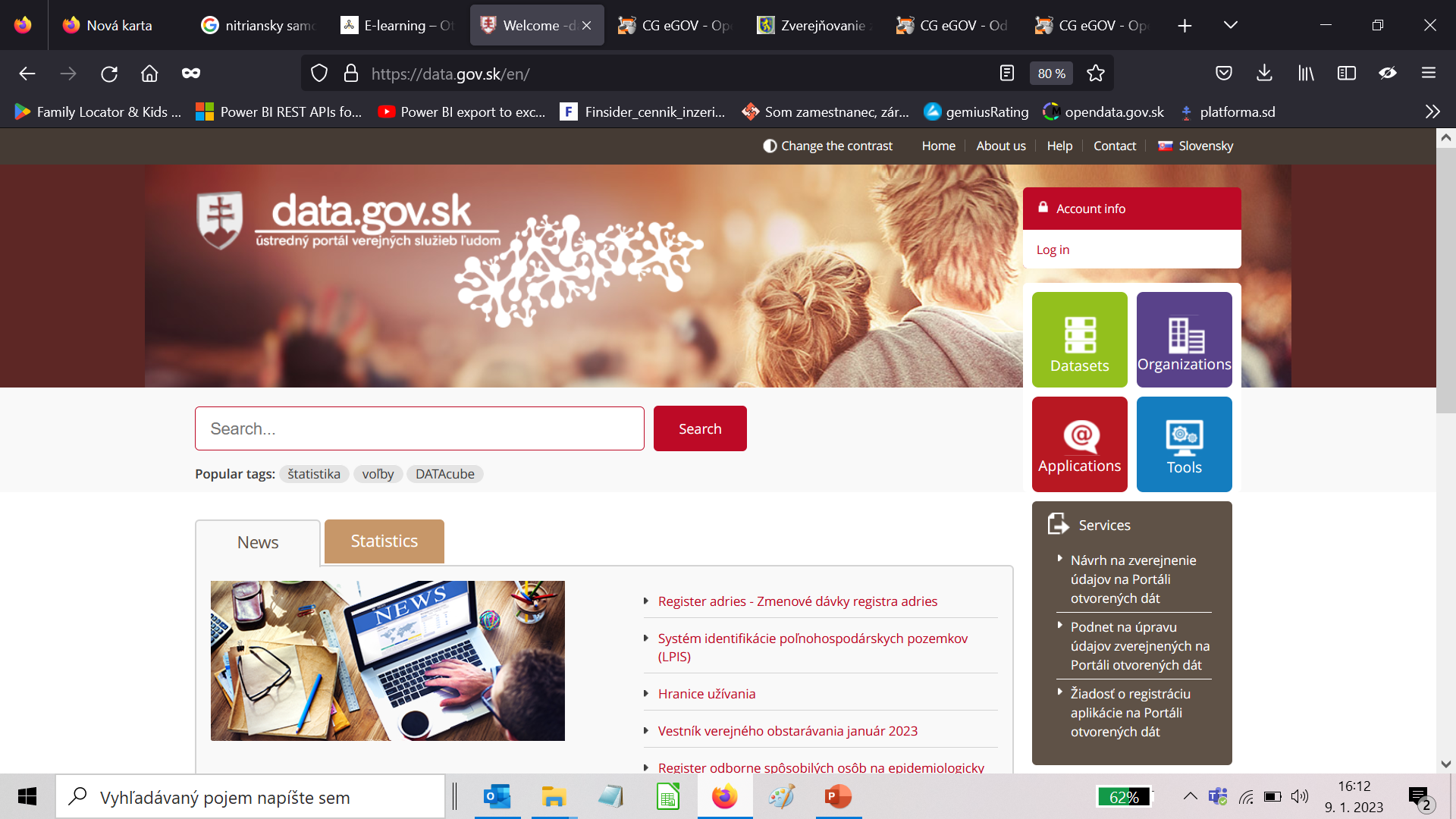 Levice - https://egov.levice.sk
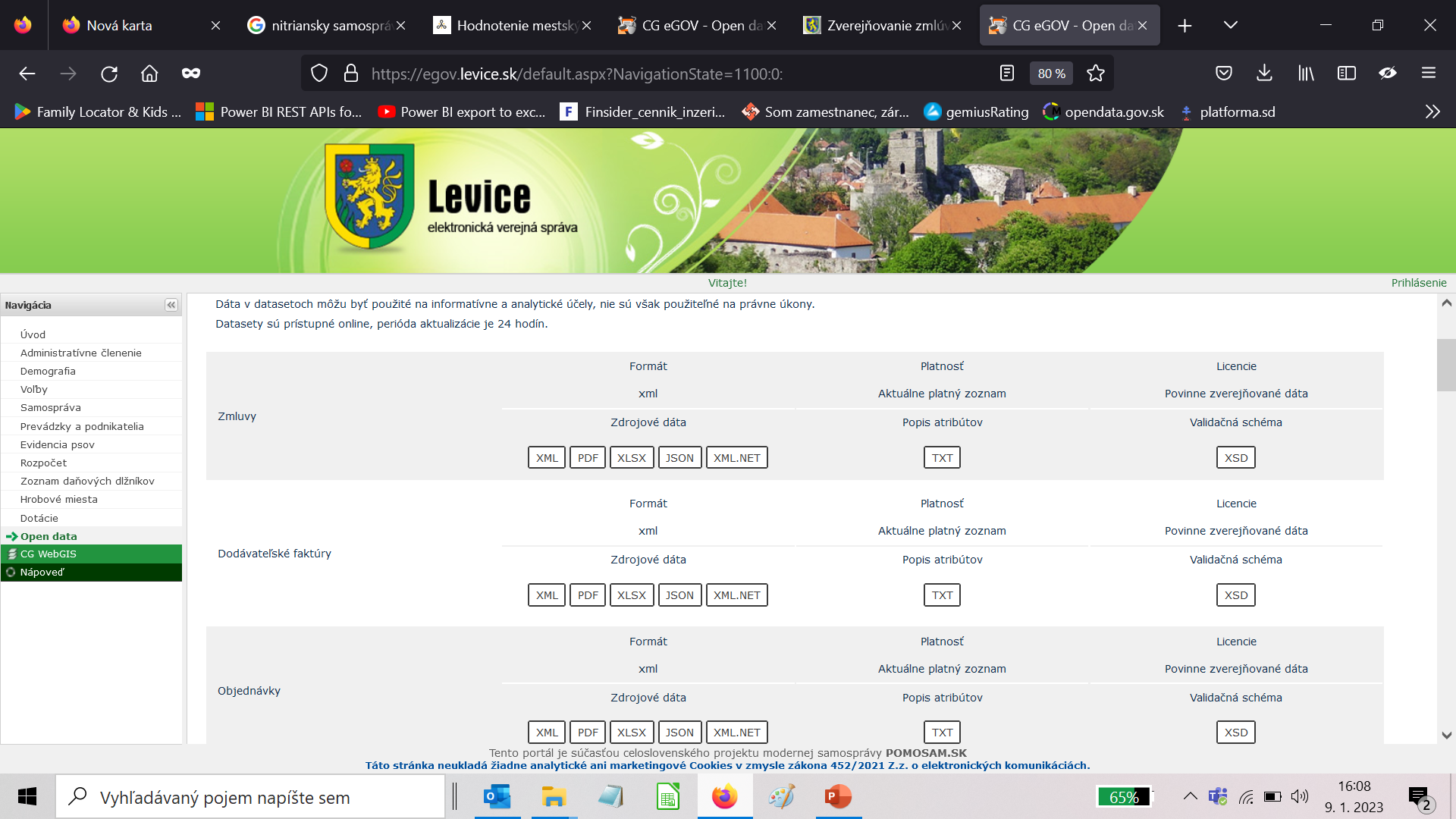 Nitra - https://klient.nitra.sk/
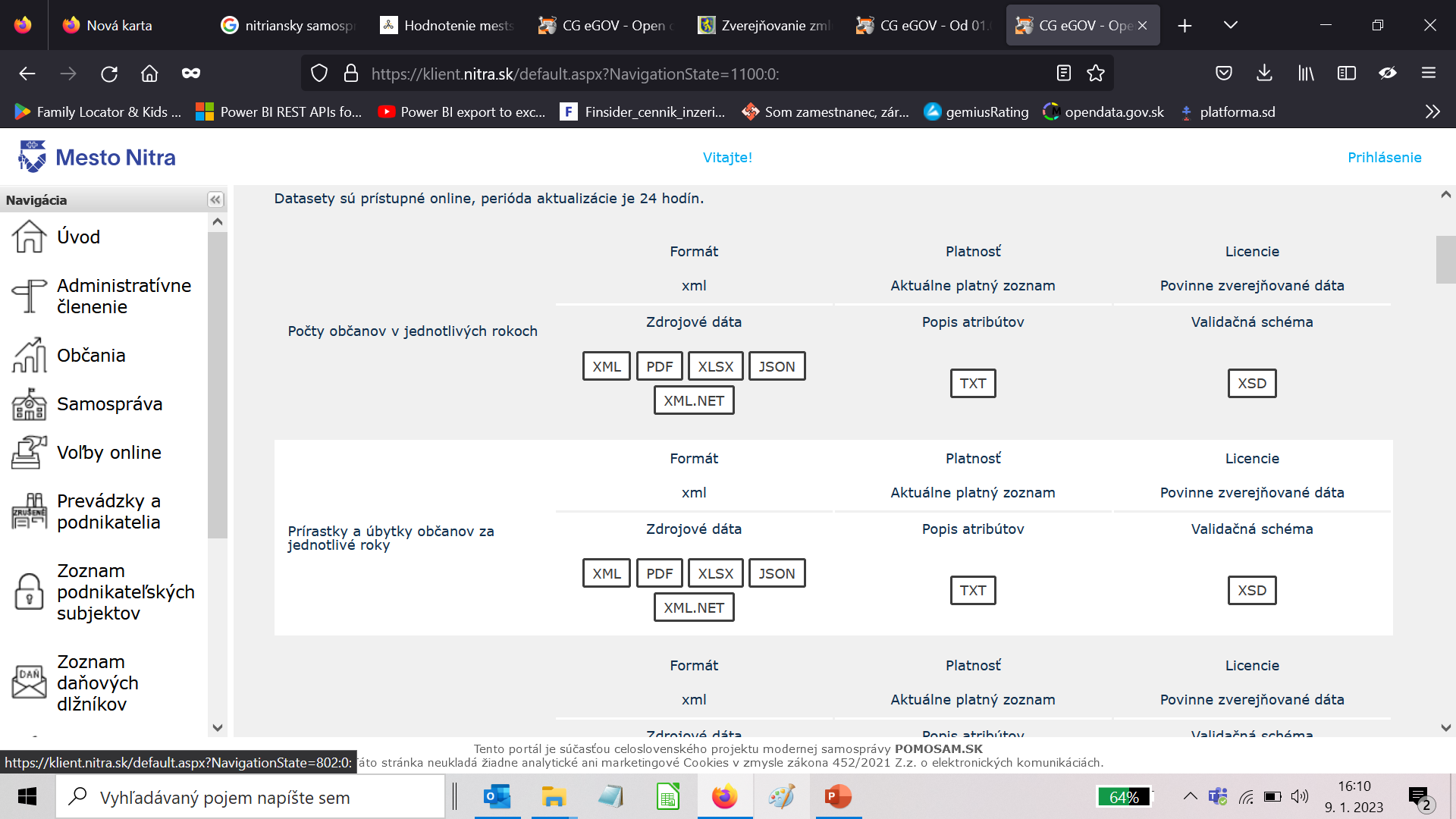 Nitriansky samosprávny kraj – data.gov.sk
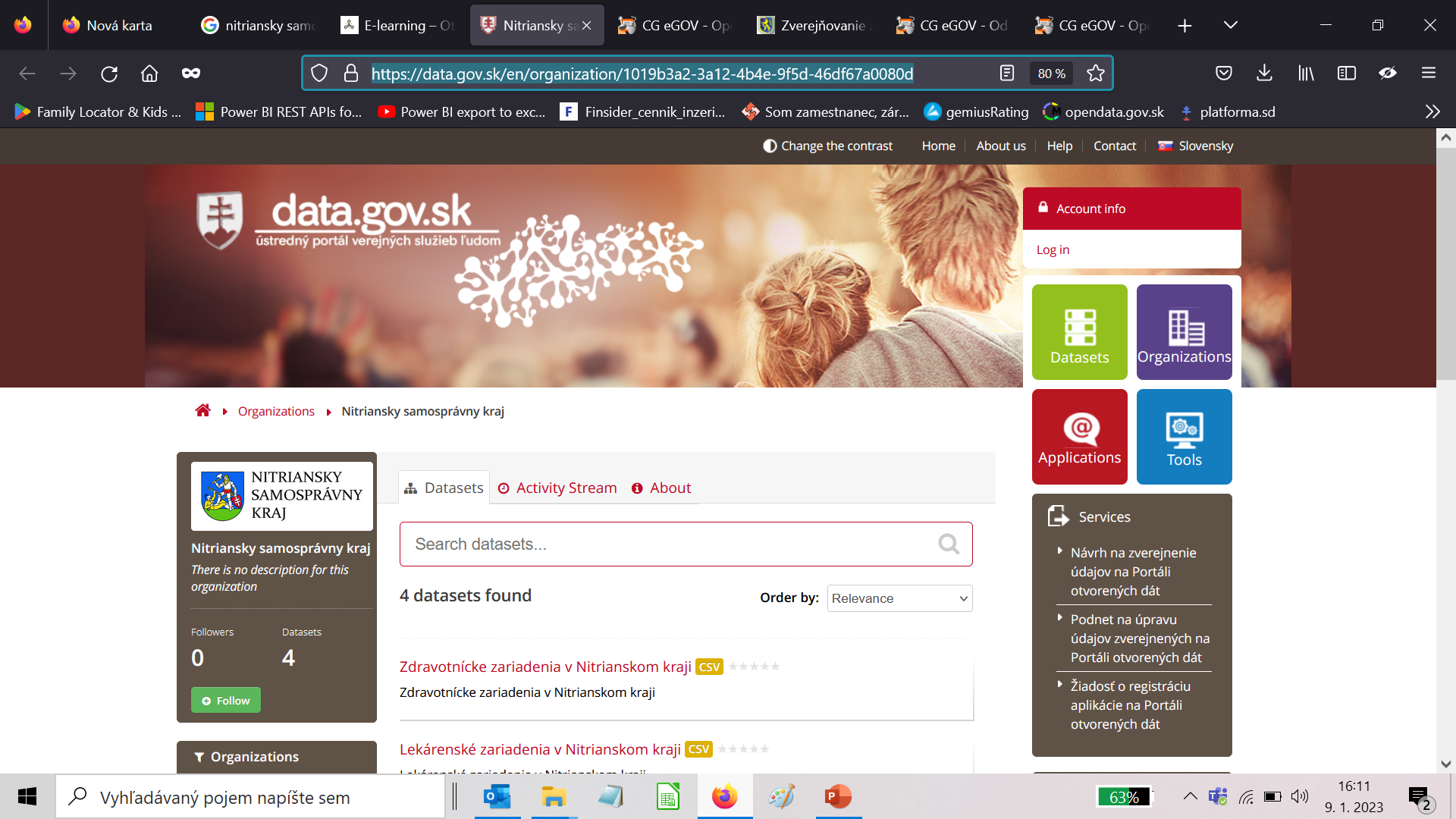 Použitie otvorených dát
Finstat.sk
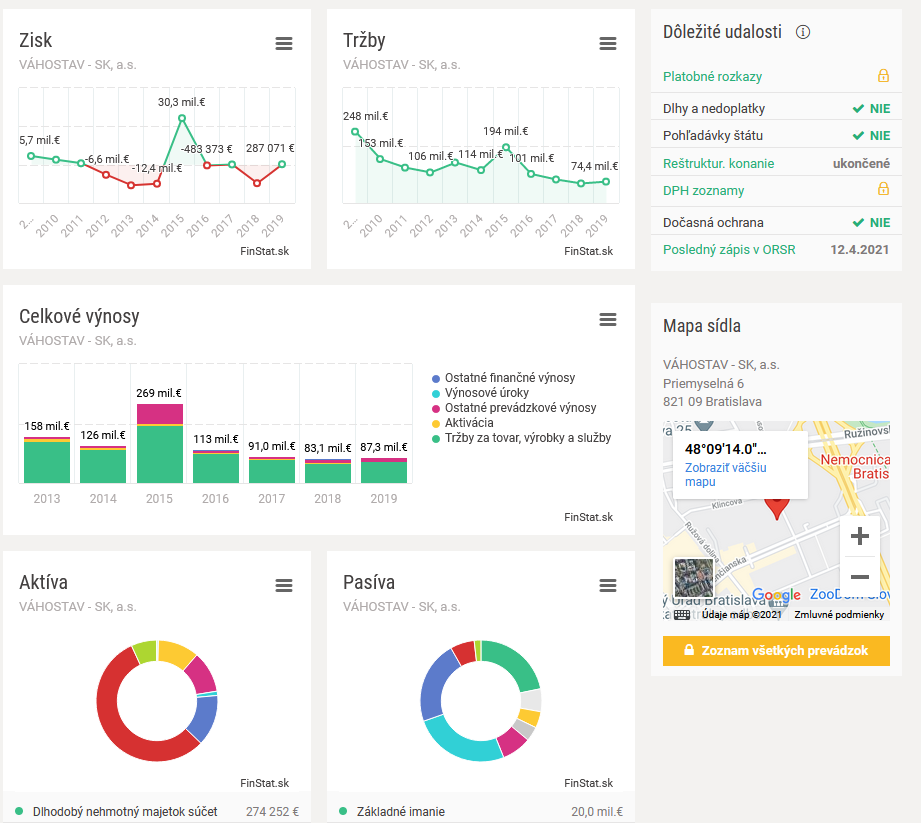 Informácie o firmách – účtovné závierky, 
dlžníci, konatelia a štatutári, významné
zmeny vo firmách
Freemium model financovania – verzia
zadarmo a platená
Využitie na preverenie obchodných 
partnerov, prehľad trhu, investigatíva
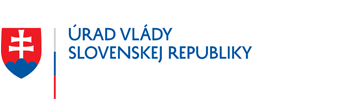 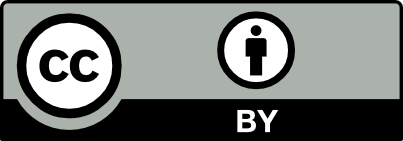 Zverejnené pod licenciou: Creative Commons Attribution ("uvedenie autora") 4.0 International.
Realizované s finančnou podporou predsedu vlády Slovenskej republiky
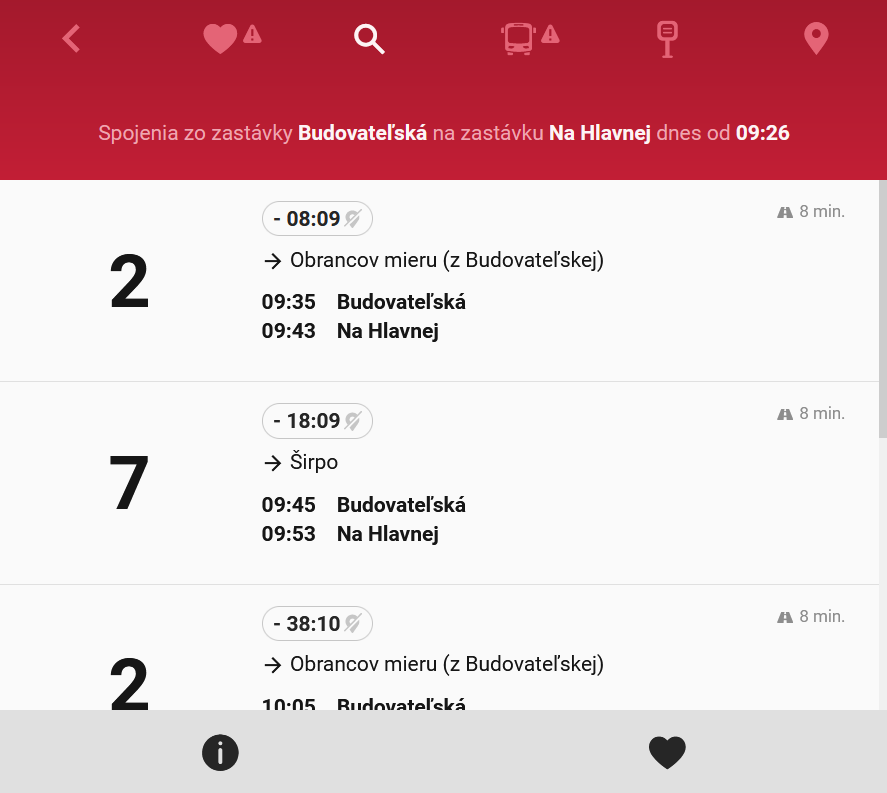 MHD Prešov
Webová aplikácia/Android aplikácia/IPhone aplikácia
MHD v meste Prešov – odchody spojov, 
vyhľadanie spojenia, virtuálna tabuľa, mapa polohy 
zastávok, poloha vozidiel
Bezplatná aplikácia
Viac informácií: https://www.alvaria.sk/
aiovg_videos/ako-vyuzit-realtime-dopravne-
udaje-aplikacia-mhd-presov/
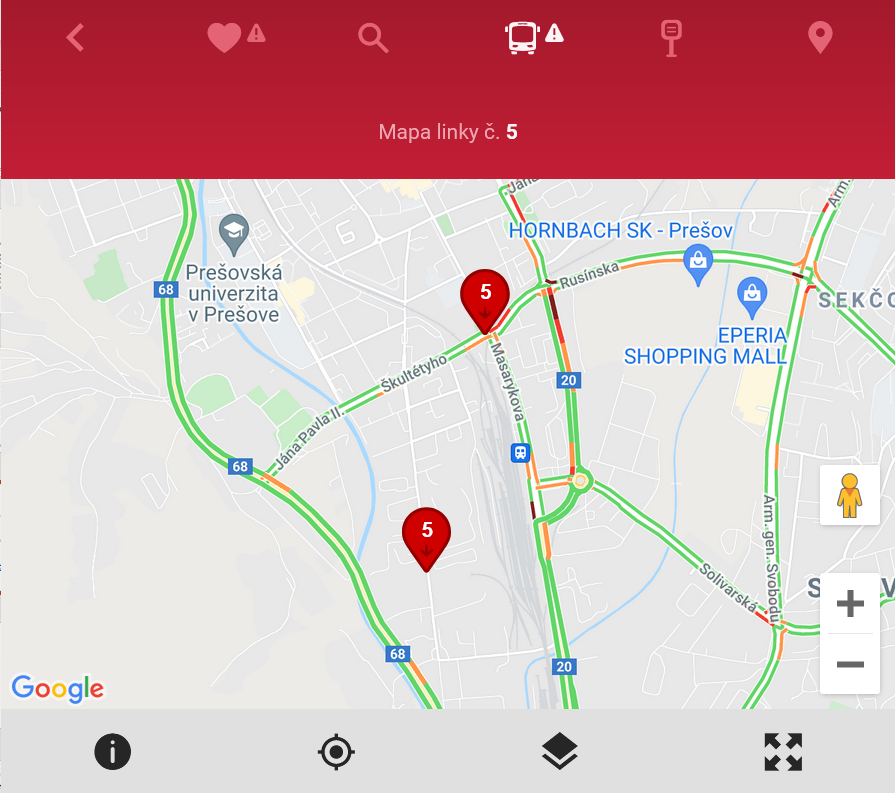 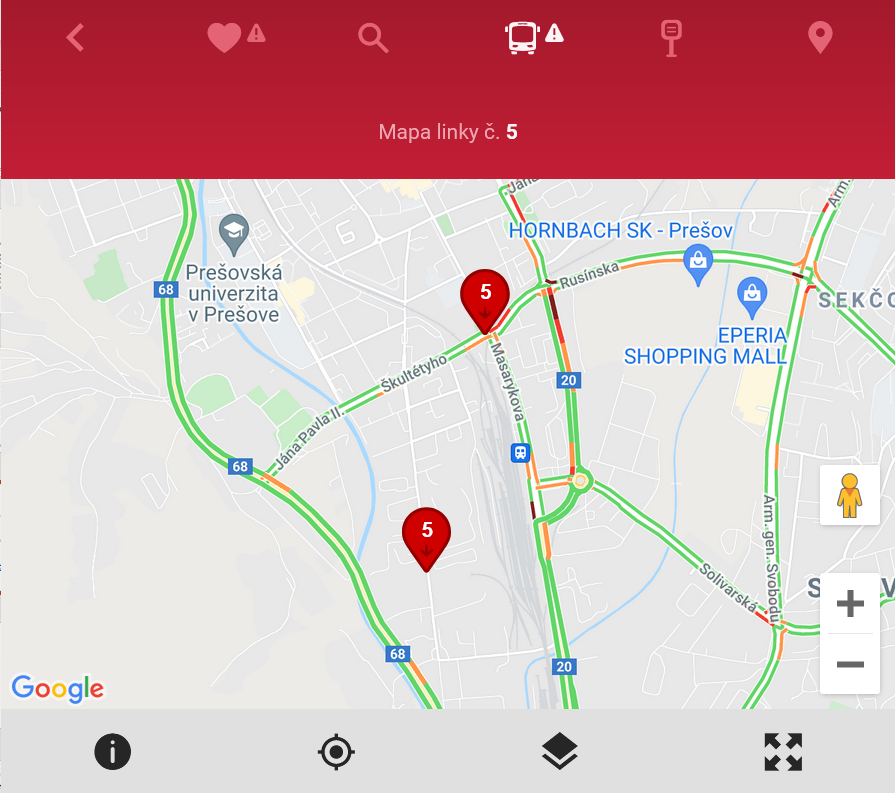 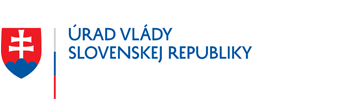 Realizované s finančnou podporou predsedu vlády Slovenskej republiky
Oznamy Prešov
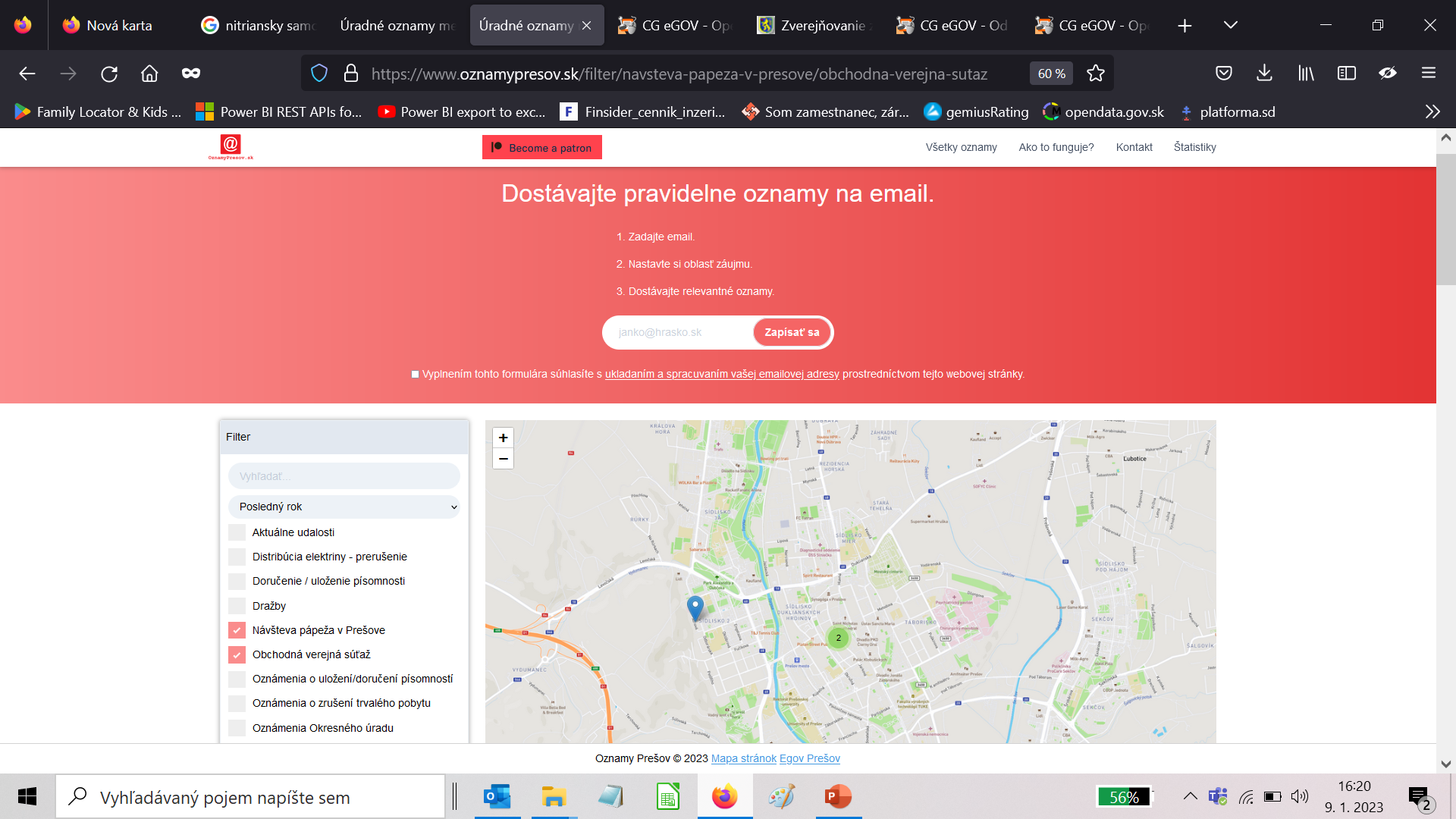 Webová aplikácia
Zasiela oznamy na e-mail z úradnej tabule v meste podľa zvolenej lokácie, napr. výrub drevín, stavebný úrad, distribúcia elektriny, aktuálne udalosti
Bezplatná webová stránka
Existujú aj Oznamy Banská Bystrica, Hlohovec, Poprad, Žilina
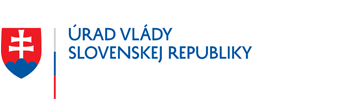 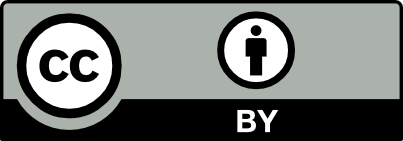 Zverejnené pod licenciou: Creative Commons Attribution ("uvedenie autora") 4.0 International.
Realizované s finančnou podporou predsedu vlády Slovenskej republiky
Vizuálny smog – www.alvaria.sk/vizualnysmog
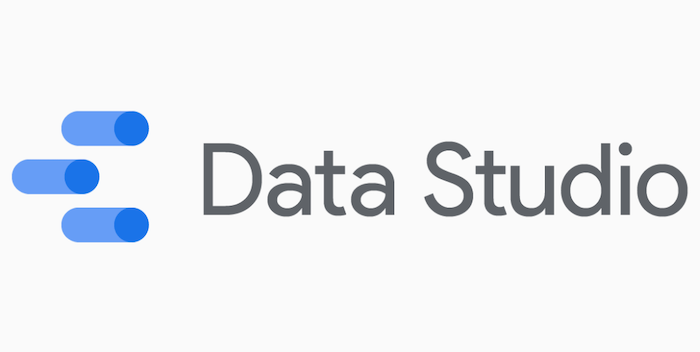 Dáta
zoznam reklamných zariadení mesta Trnava
Funkcia
Priniesť dáta do debaty o reklamnom smogu
Dať obyvateľom mesta možnosť zistiť kde je najviac rekl. smogu
Prehľad o legálnych reklamných plochách
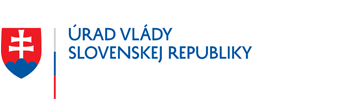 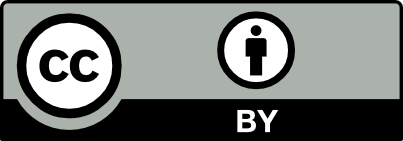 Zverejnené pod licenciou: Creative Commons Attribution ("uvedenie autora") 4.0 International.
Realizované s finančnou podporou predsedu vlády Slovenskej republiky
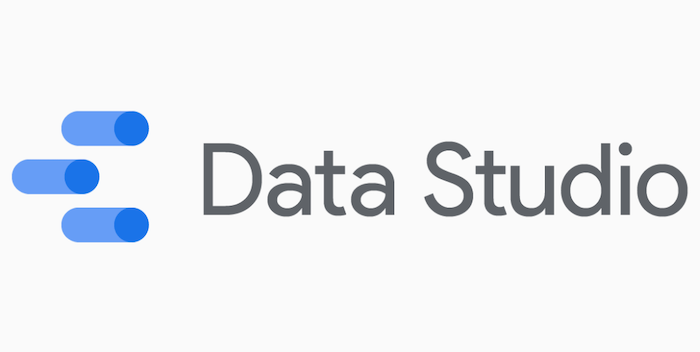 Vizuálny smog - www.alvaria.sk/vizualnysmog
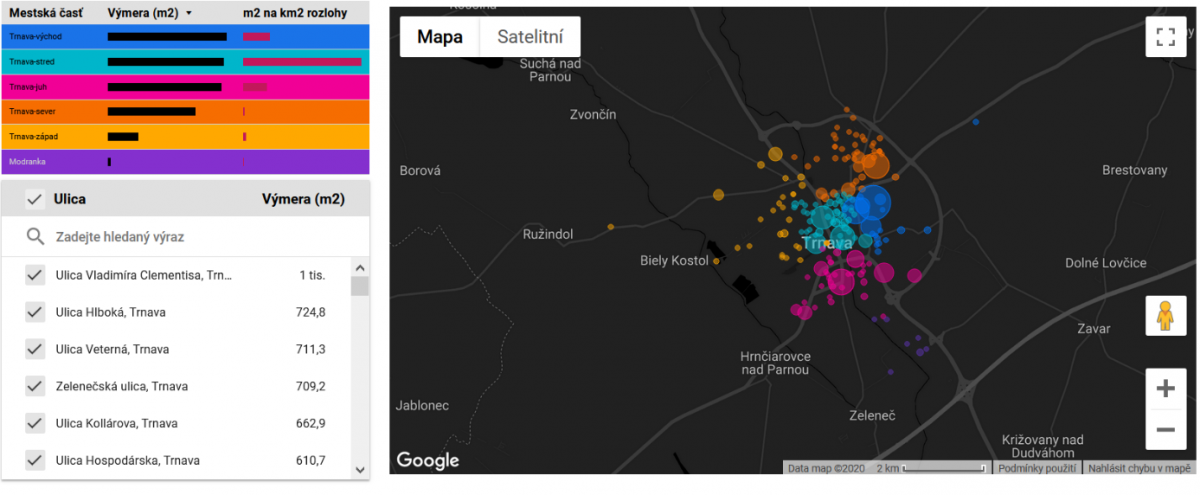 Príklady projektov na workshop č. 2
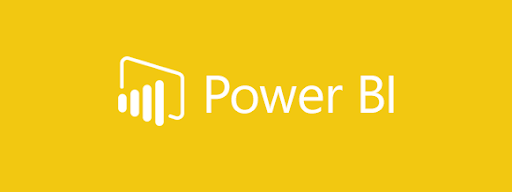 Vizualizácia údajov zdravotnícke zariadenia v Nitrianskom kraji
Vizualizácia údajov sociálne zariadenia v Nitrianskom kraji
Vizualizácia údajov lekárenské zariadenia v Nitrianskom kraji
Vizualizácia údajov počet obyvateľov podľa ulíc v Nitre
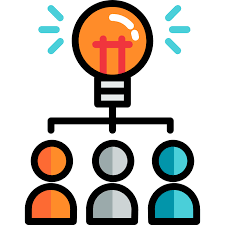 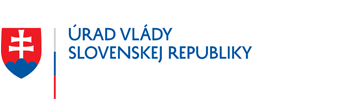 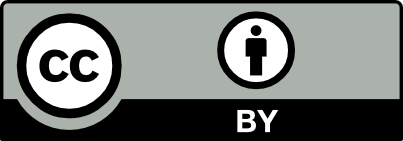 Zverejnené pod licenciou: Creative Commons Attribution ("uvedenie autora") 4.0 International.
Realizované s finančnou podporou predsedu vlády Slovenskej republiky
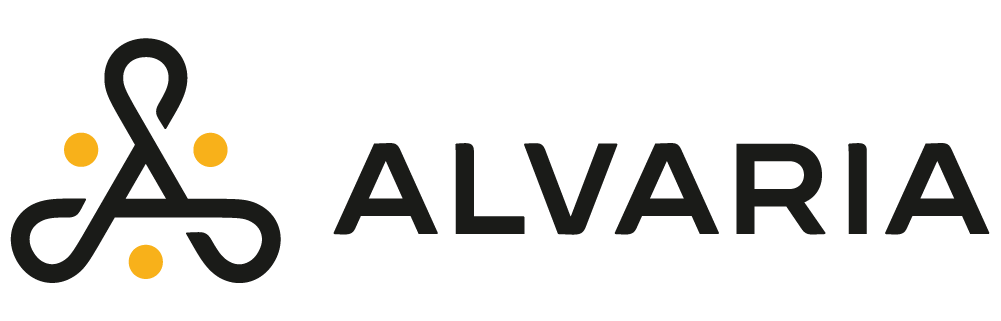 Ďakujem za pozornosť
lukas.jankovic@alvaria.sk
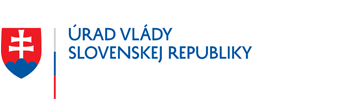 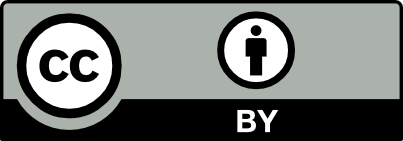 Zverejnené pod licenciou: Creative Commons Attribution ("uvedenie autora") 4.0 International.
Realizované s finančnou podporou predsedu vlády Slovenskej republiky